Oh, the Places You’ll Go!
Learning Session 1
Learning Session 2: Collaboration &Communication Across Sectors
Learn from the family voices
Communication & engagement strategies 
Share challenges or barriers experienced
Learning Session 1: Improving Developmental Screening in ECE Programs
Topic- specific content and skill    development
      Tools guidelines and resources
Set goals and prepare to take action
Learning Session 3: Spread & Sustain Changes and Celebrate Accomplishments
Apply ASQ:SE strategies
Continue expanding developmental surveillance and screening
Share lessons learned
6- month follow up period : Project Wrap up
Review accomplishments

Discuss results from data collection

Set next steps
Orientation Site Visit: Improving Developmental Screening in ECE Programs 
Overview of Project LAUNCH and Vermont’s System for Universal Developmental Screening, Birth to Age 8
Review project milestones, training schedule and expectations
Introduce resources &tools
Action Period 2
Action Period 3
Action Period 1
Data Collection
Make & Test Changes
Ongoing Data Collection and Reporting
Family Surveys
ECE Self-Assessment Surveys
ECE Program Systems Inventories
Coaching
Share What We are Learning
Family Surveys
Opportunity to hear directly from families about their perceptions and experiences
Indicates that the family’s voice is important and valued
Gives your program feedback and identifies where families feel things are going well, and where there might be opportunities for improvement
Provides the family voice throughout the process, one survey will be completed in the beginning of the project, and one at the end
[Speaker Notes: Read slide then advance to emphasize red text in next slide]
Coaching Sessions
Setting improvement goals
Policy and procedure development
Strategies to implement developmental and/or behavioral health screening tools
Partnering with families to increase their knowledge of child development
Providing culturally competent developmental care
Quality improvement methods and systems change
Testing and implementing changes
Measuring improvements
[Speaker Notes: I will be connecting with your program monthly, starting in October.  The purpose of the monthly sessions will be to work with you on identifying the changes you want to make within your setting and helping you test the changes in very small, manageable ways. I will also provide technical assistance on the tools and materials we provide and will walk you through the data collection process.  I am always available by phone or email as well to help you.

 **Please be sure you have signed up for a coaching session on the calendar/clipboard!!

There are some data collection requirements for this project.  We have tried to keep them as simple and useful as possible to make sure that they are INFORMING your processes. I will be talking you through these in more detail during coaching conversations.]
Looking ahead!
Spread the word
Start to distribute family surveys on September 26
Surveys will be returned directly to VCHIP by families 
Review and refine your goals prior to Coaching
Have fun!
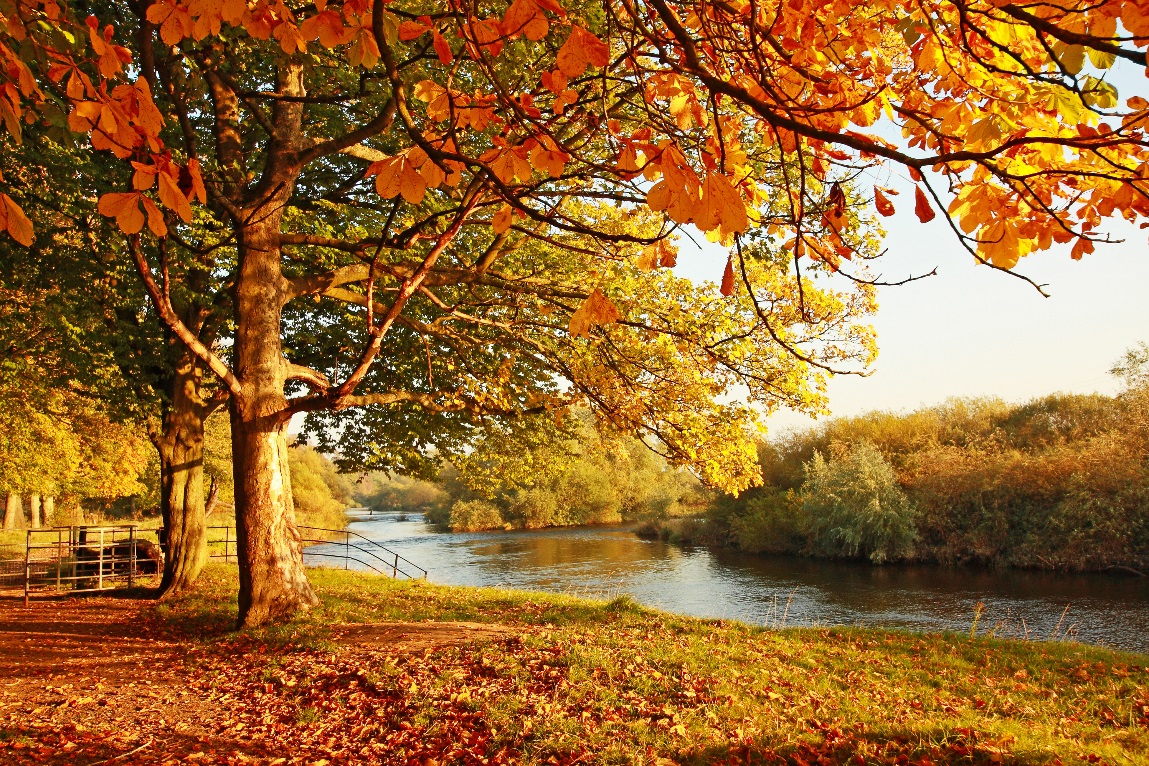 A couple things before we part…
Complete the self assessment (2nd round)

Complete the common evaluation 

Pick up your program’s family surveys, return envelope or box, and ASQ-3

Pick up your Documentation of Professional Development hours.